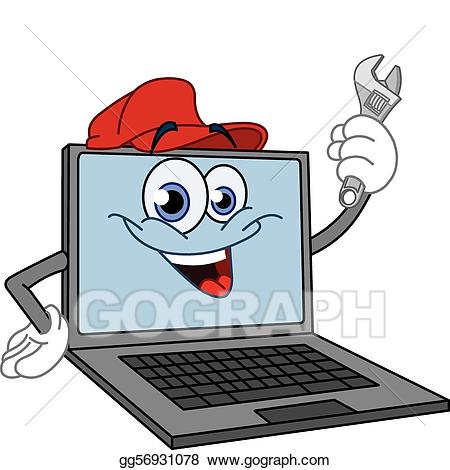 Informatik im Wahlpflichtbereich
Informatik im Wahlpflichtbereich
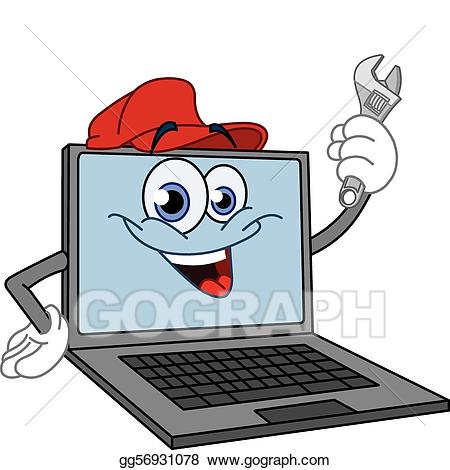 Computer und andere digitale Geräte begleiten unseren Alltag, ohne sie fühlen wir uns schon fast nicht mehr lebensfähig. 
Allerdings heißt das nicht, dass wir wissen, wie z.B. ein PC funktioniert, wie unsere WhatsApp-Nachrichten zu unseren Freunden kommen, welche Gefahren im Internet lauern oder wie eigentlich Programme entwickelt werden.
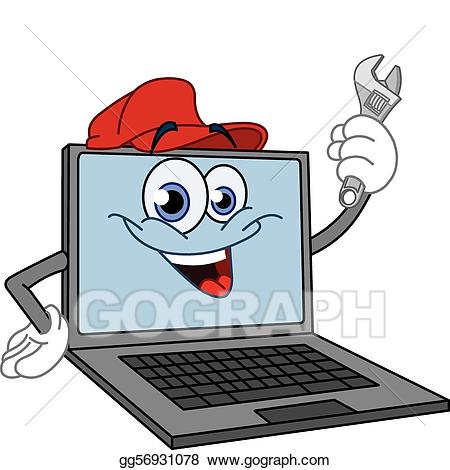 Informatik im Wahlpflichtbereich
Das alles und noch viel mehr machen wir im Informatik-Unterricht: 
Wie gehe ich mit dem PC als Arbeitsgerät um? 
Wie sieht das Innere eines PCs aus (Hardware/Software)? Wie funktioniert das Internet? 
Wohin geht die Entwicklung bei der Digitaltechnik? 
Was muss ich beachten, wenn ich etwas über mich bei Facebook schreibe?
 Und wie programmiert man eigentlich??
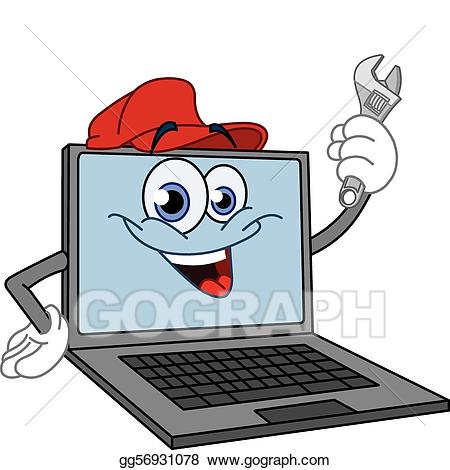 Informatik im Wahlpflichtbereich
Im Informatik-Unterricht arbeiten wir viel an und mit dem PC, aber auch kreative Unterrichtsformen finden statt. 
Wir nehmen sowohl Bücher und Arbeitsblätter, aber auch aktuelle Informationen aus dem Internet als Grundlage. 
Vor allem arbeiten wir sehr oft frei und selbstständig und teilen uns die Zeit selber ein. 
Das macht Spaß, erfordert aber auch eine erhöhte Lernbereitschaft.